Europawahl
Willkommen in
Sehenswürdigkeiten
Flagge
Landkarte
Städte
Traditionelles (z. B. Essen, Kleidung)
Berühmt
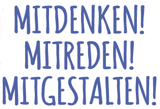 Arbeitskreis Politische Bildung
[Speaker Notes: Diese PowerPoint-Folie dient als Vorlage zum Ausfüllen der Ländersteckbriefe im digitalen Format. Mittels Klick auf den Flächenrahmen > Füllung > Bild können die Schülerinnen und Schüler Bilder im Netz suchen und auswählen. Damit lässt sich die Folie rasch füllen.]